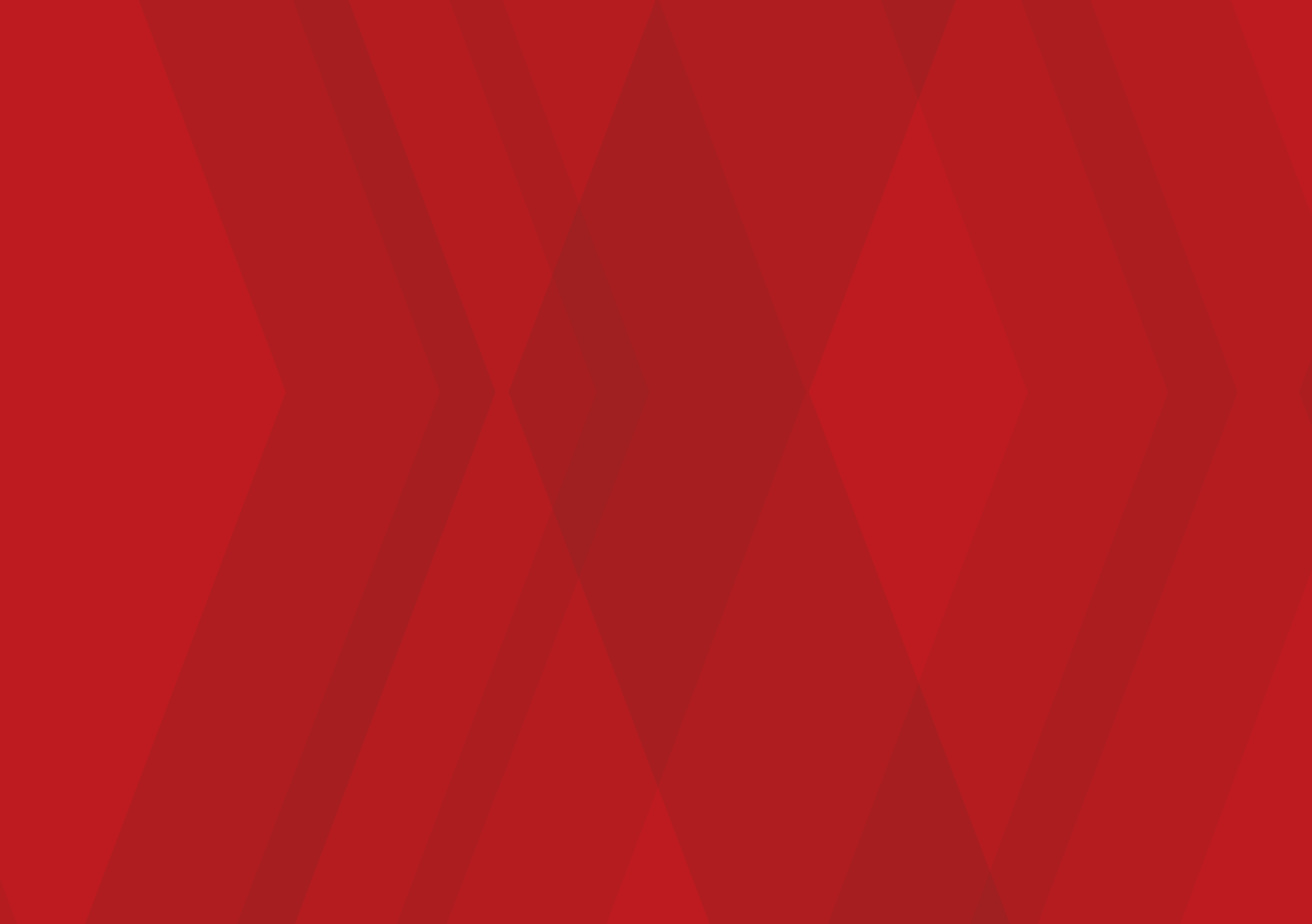 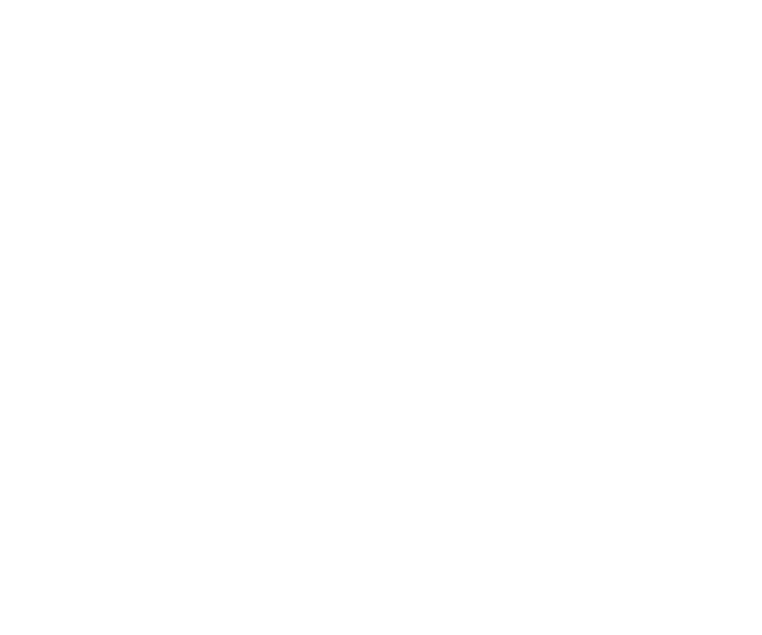 Sentsore induktiboen konprobaketa
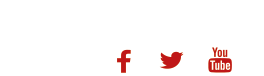 WWW.IARETXABALETA.COM
Sentsore induktiboa
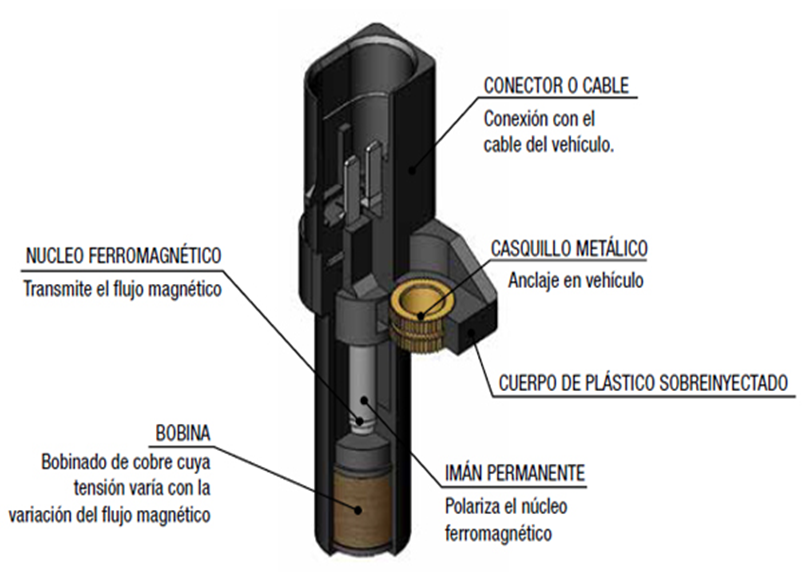 IZENBURUA
Azpiatala
Azpiatala
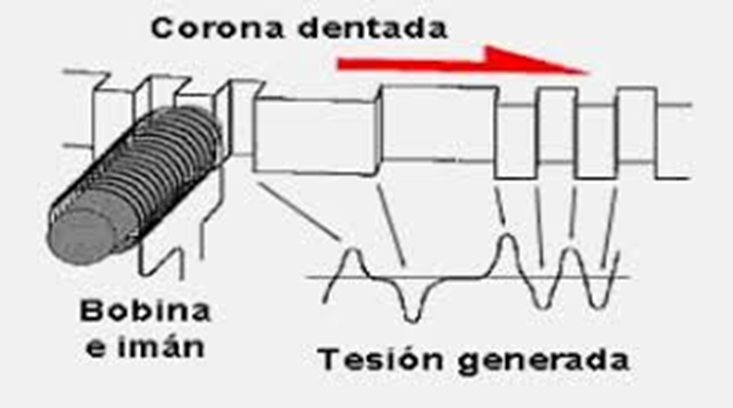 Bujea ABS sentsoreandako koronarekin
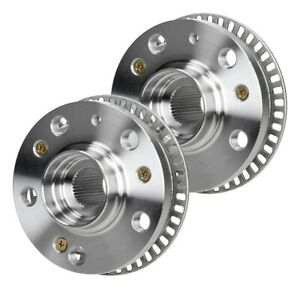 Sentsore induktiboen konprobazioa
Polimetroarekin:
    - Ohm-metroa:

    300tik 1200 Ohmniotara
Ohmetroa autatzea
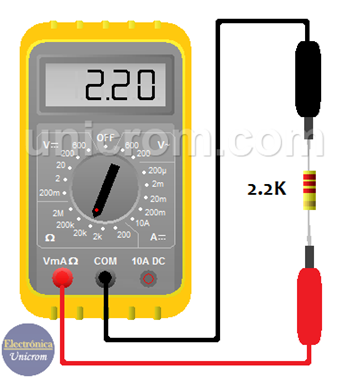 Osziloskopioan irakurketa
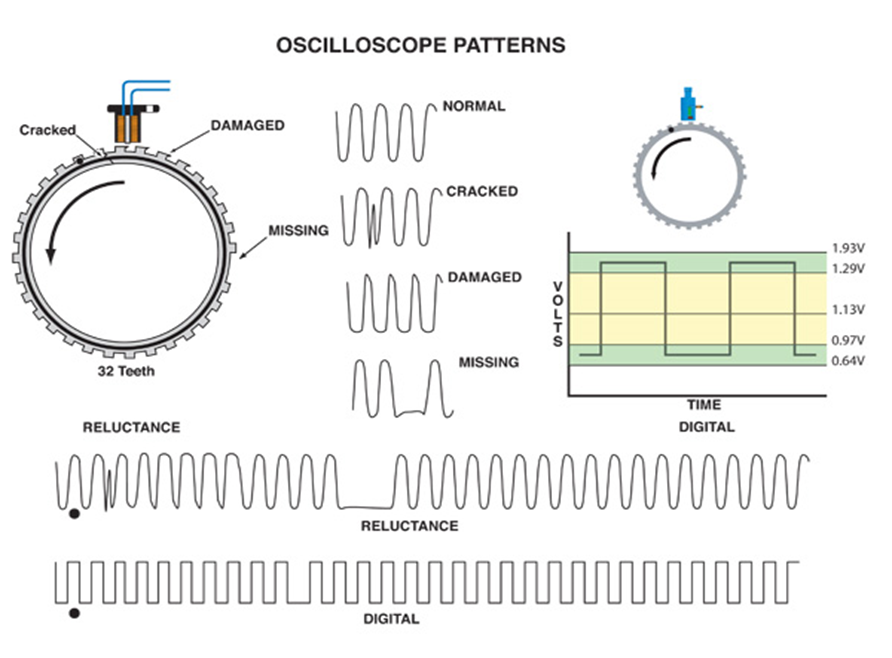 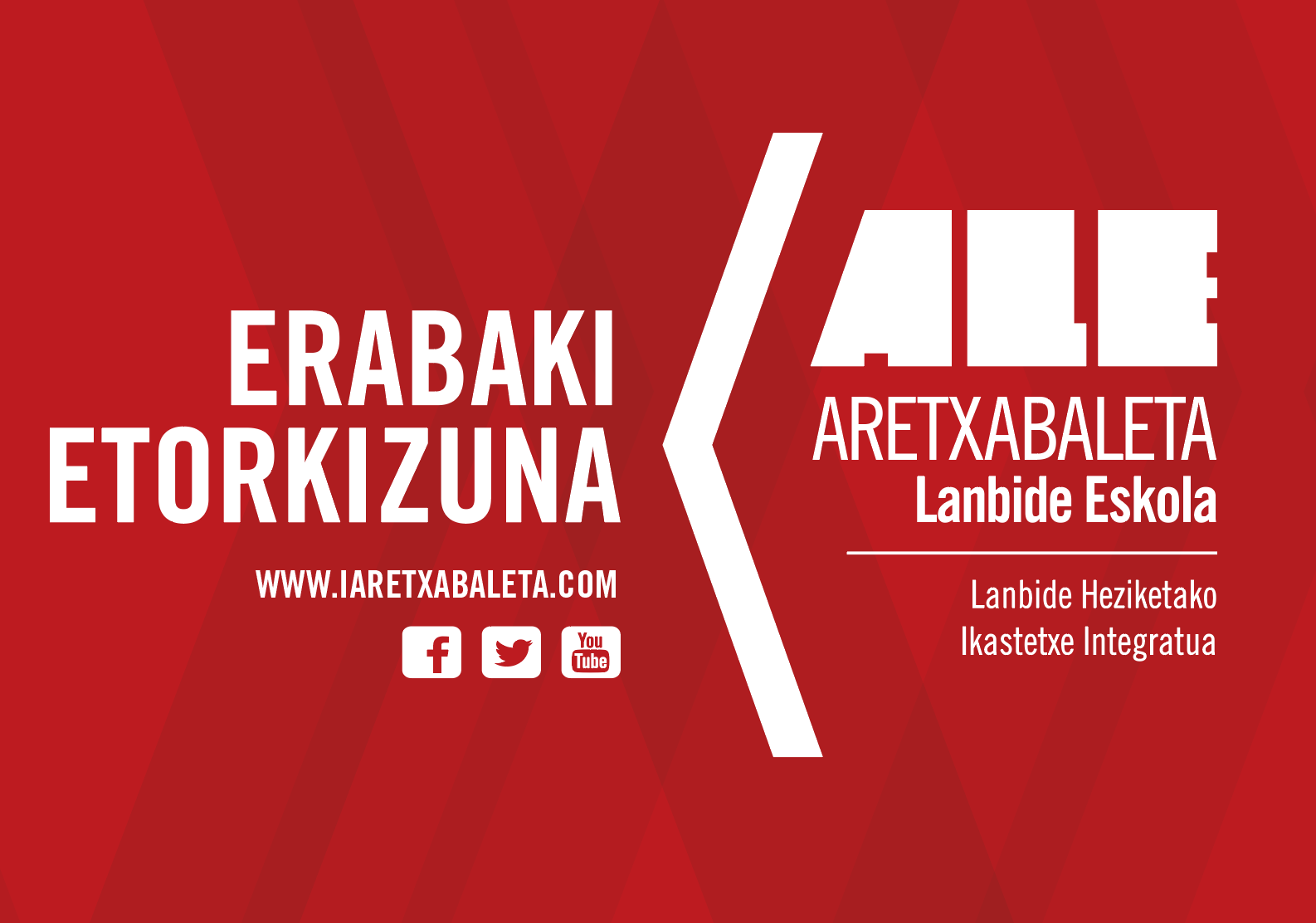